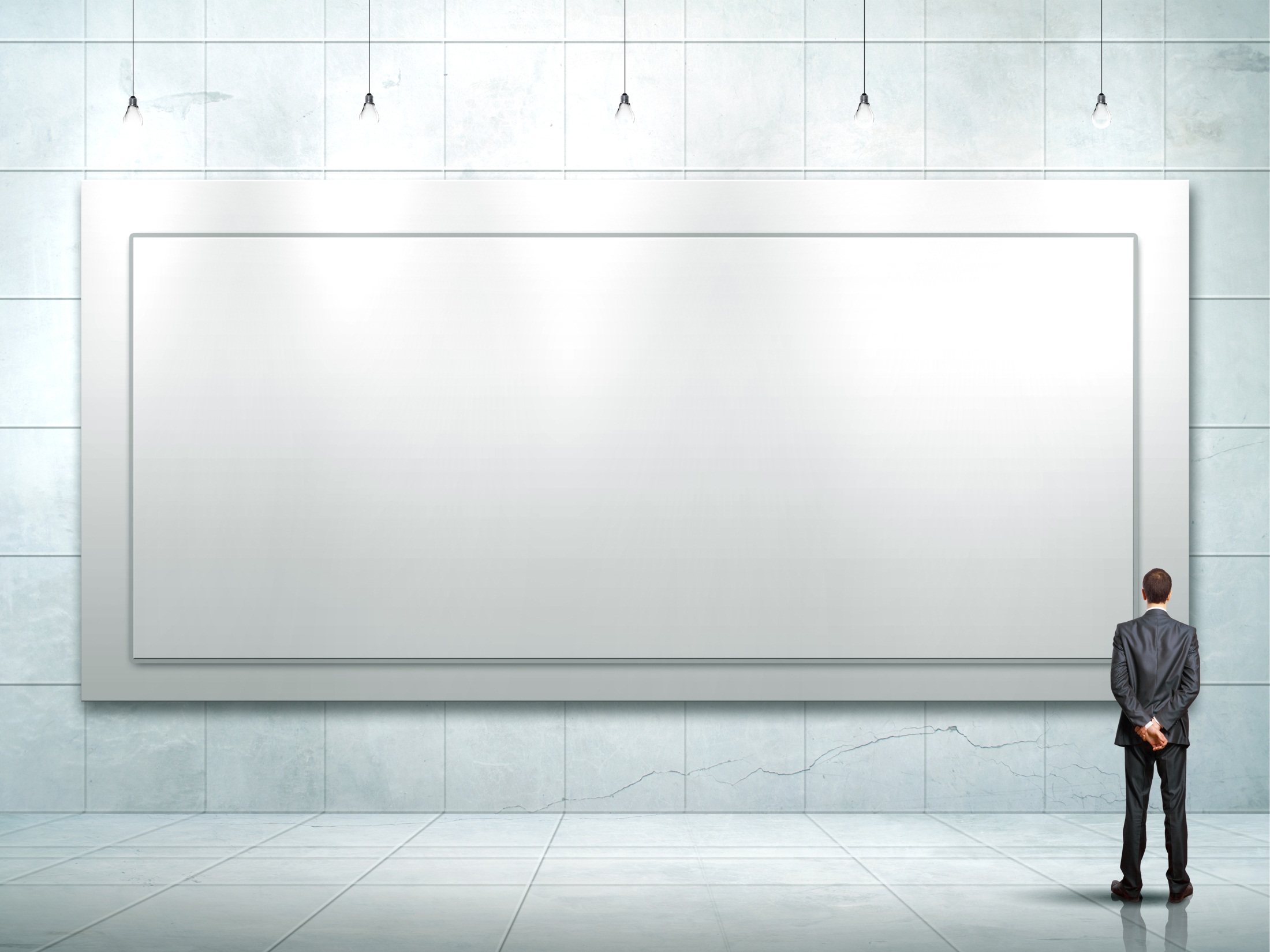 Використання відеоконтенту для візуалізації навчальної інформації
БЛІНКОВА Інна, методист НМЦ ПТО  у Харківській області
Програми для створення відеозапису з екрана ПК
CamStudio — безкоштовна комп’ютерна програма для запису того, що відбувається на екрані комп’ютера в файл AVI або SWF (флеш) разом зі звуком.
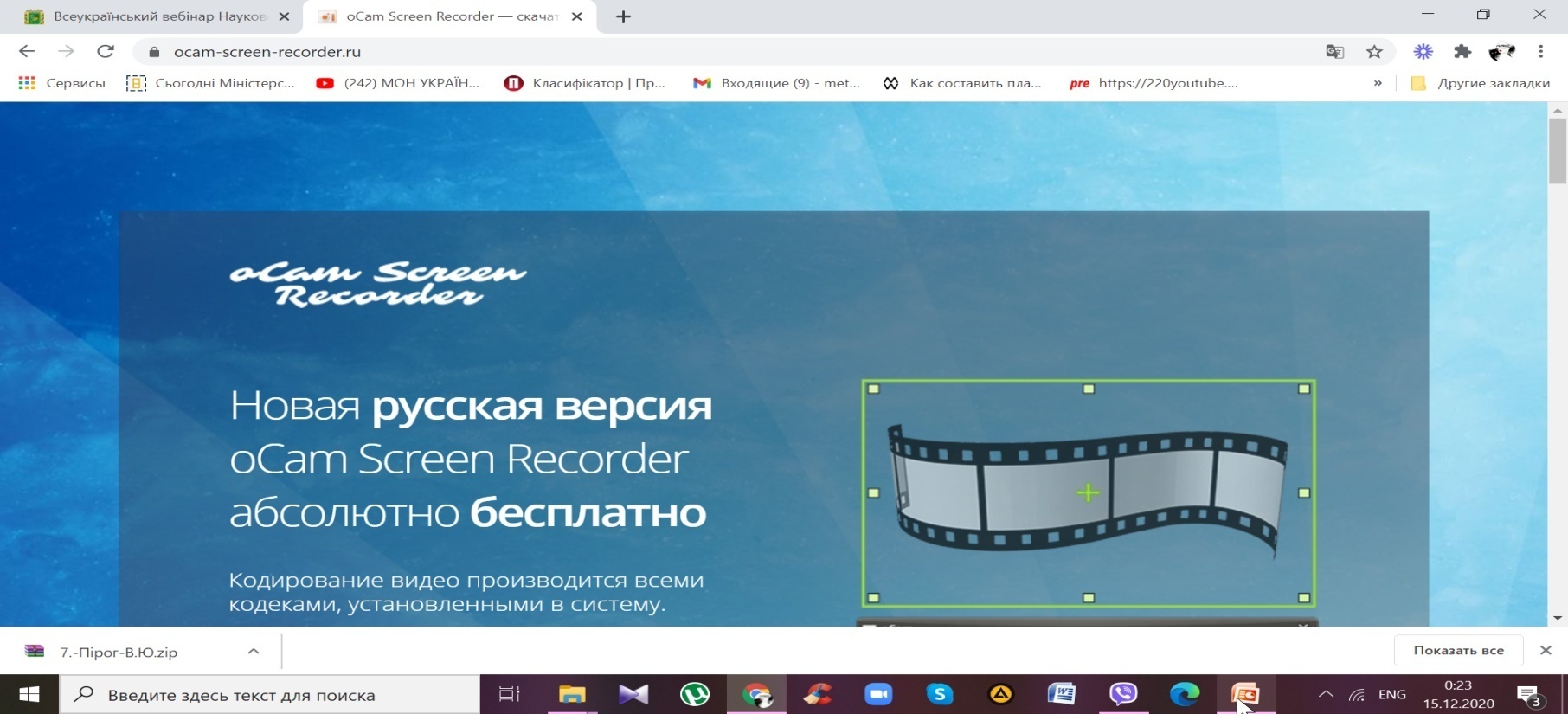 oCam Screen Recorder — программа для записи видео с экрана компьютера. Кодирование видео производится всеми кодеками, установленными в систему.
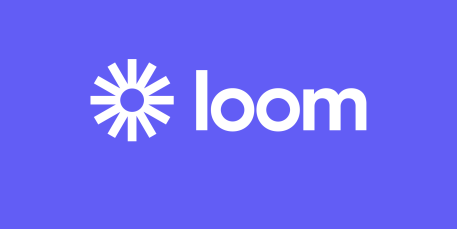 Loom - 	це новий вид робочого інструмента комунікації, 
який допоможе вам передати ваше повідомлення через 
миттєвий обмін відео.
CamStudio
програма для захоплення відео з монітора.
       
  
     Завдання:
- створення відео презентацій;- створення навчальних відеоуроків.
Інтерфейс програми CamStudio
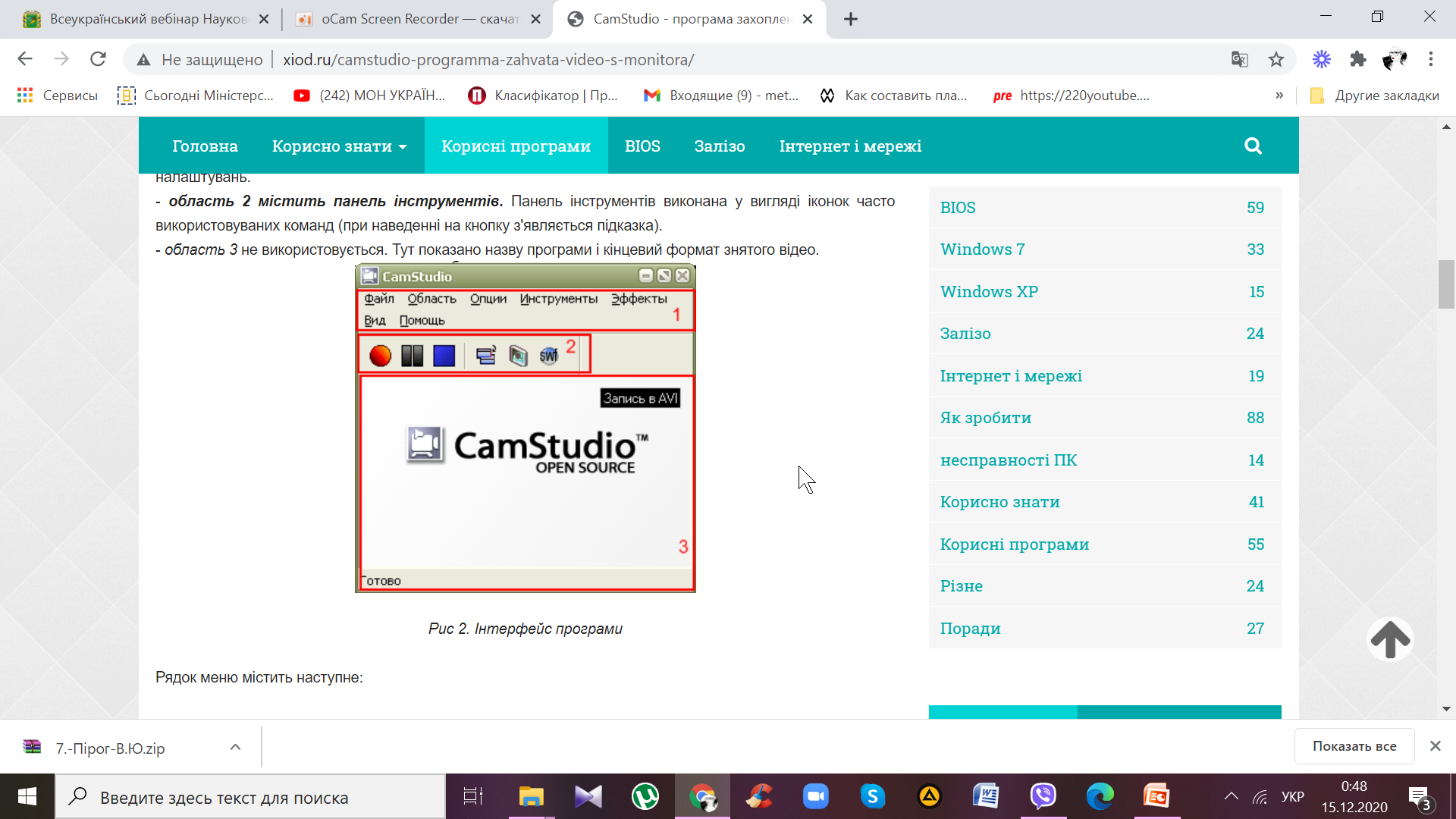 Головне вікно програми має такий вигляд.
Інтерфейс програми CamStudio
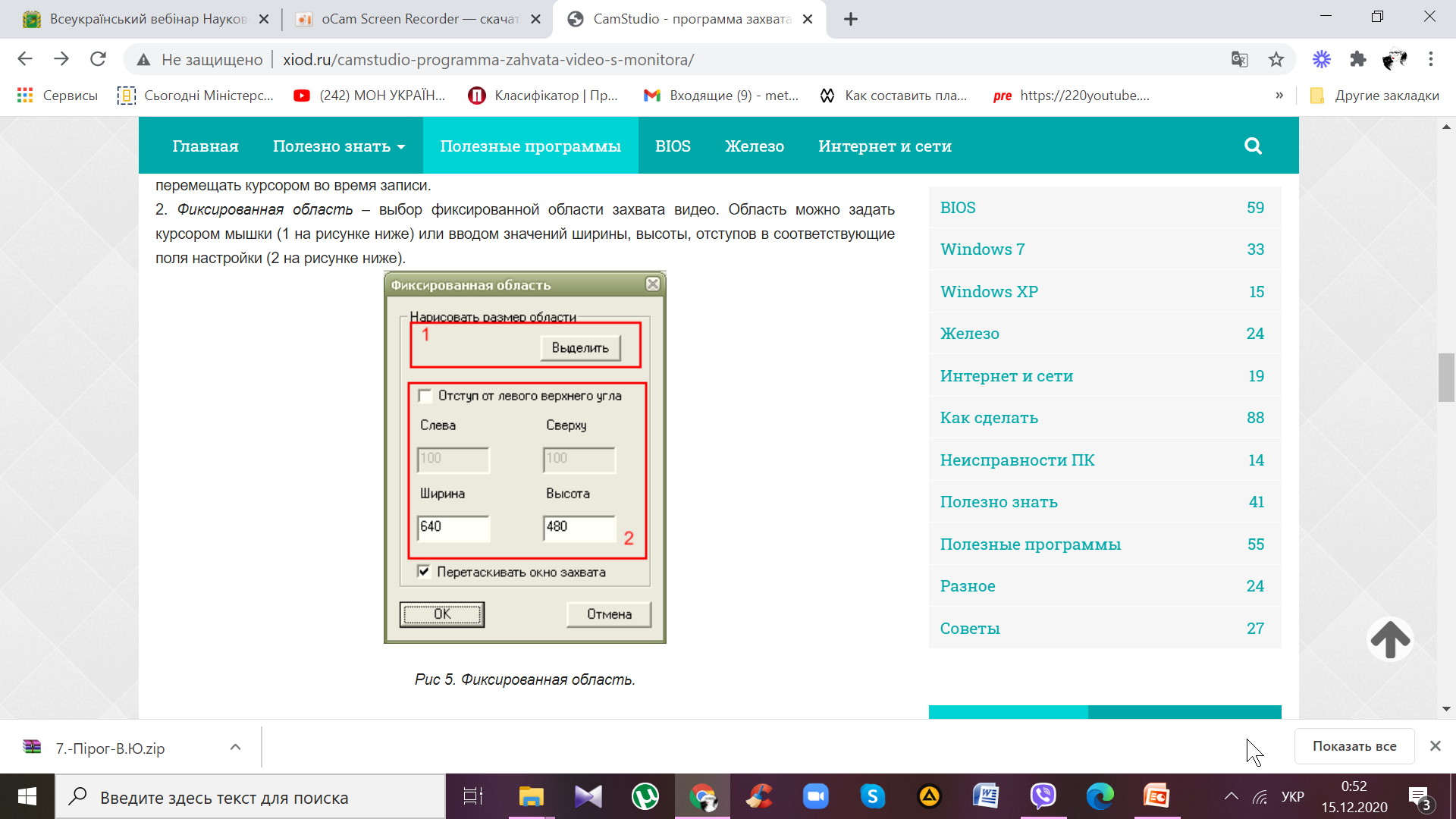 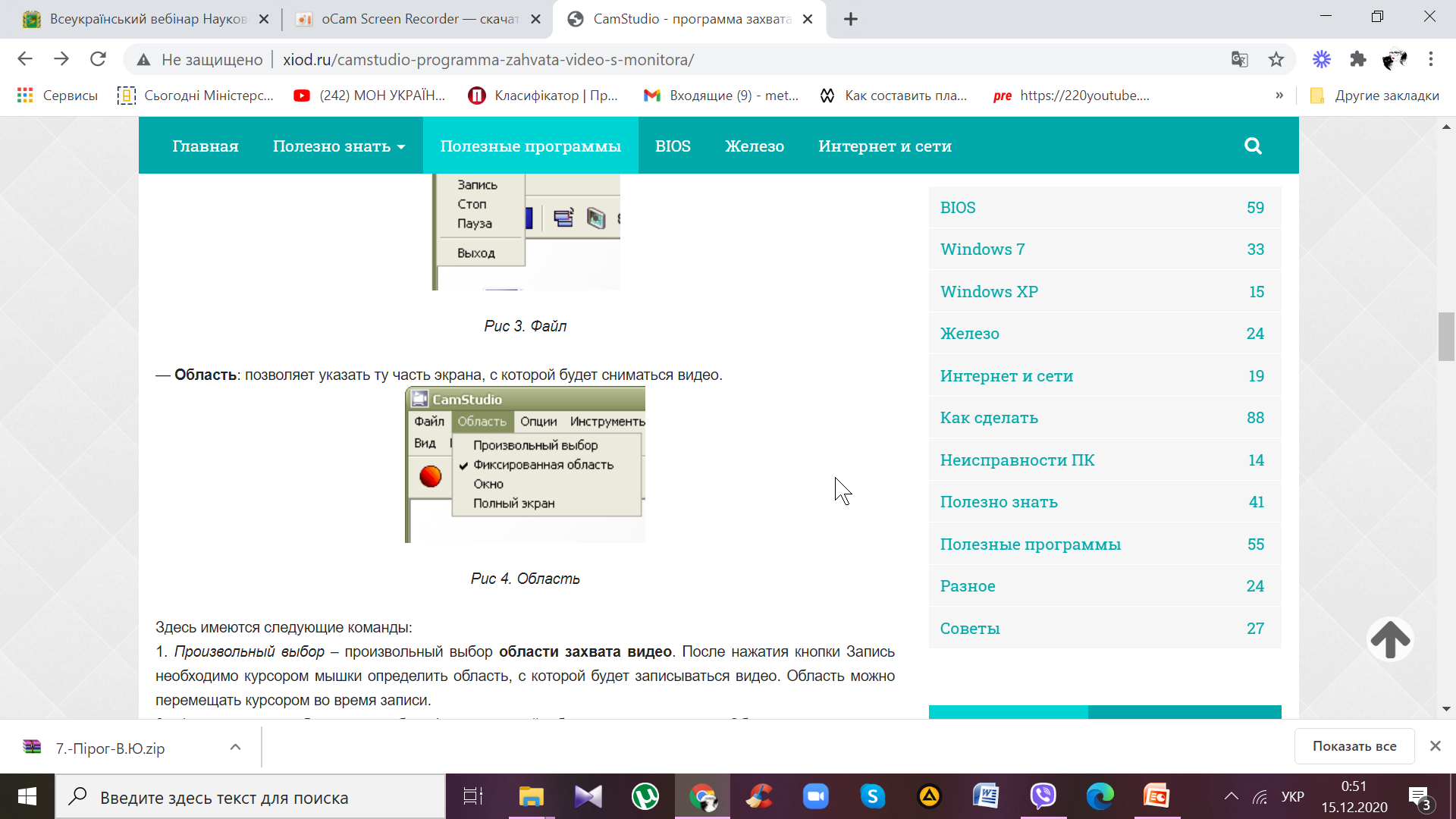 Інтерфейс програми CamStudio
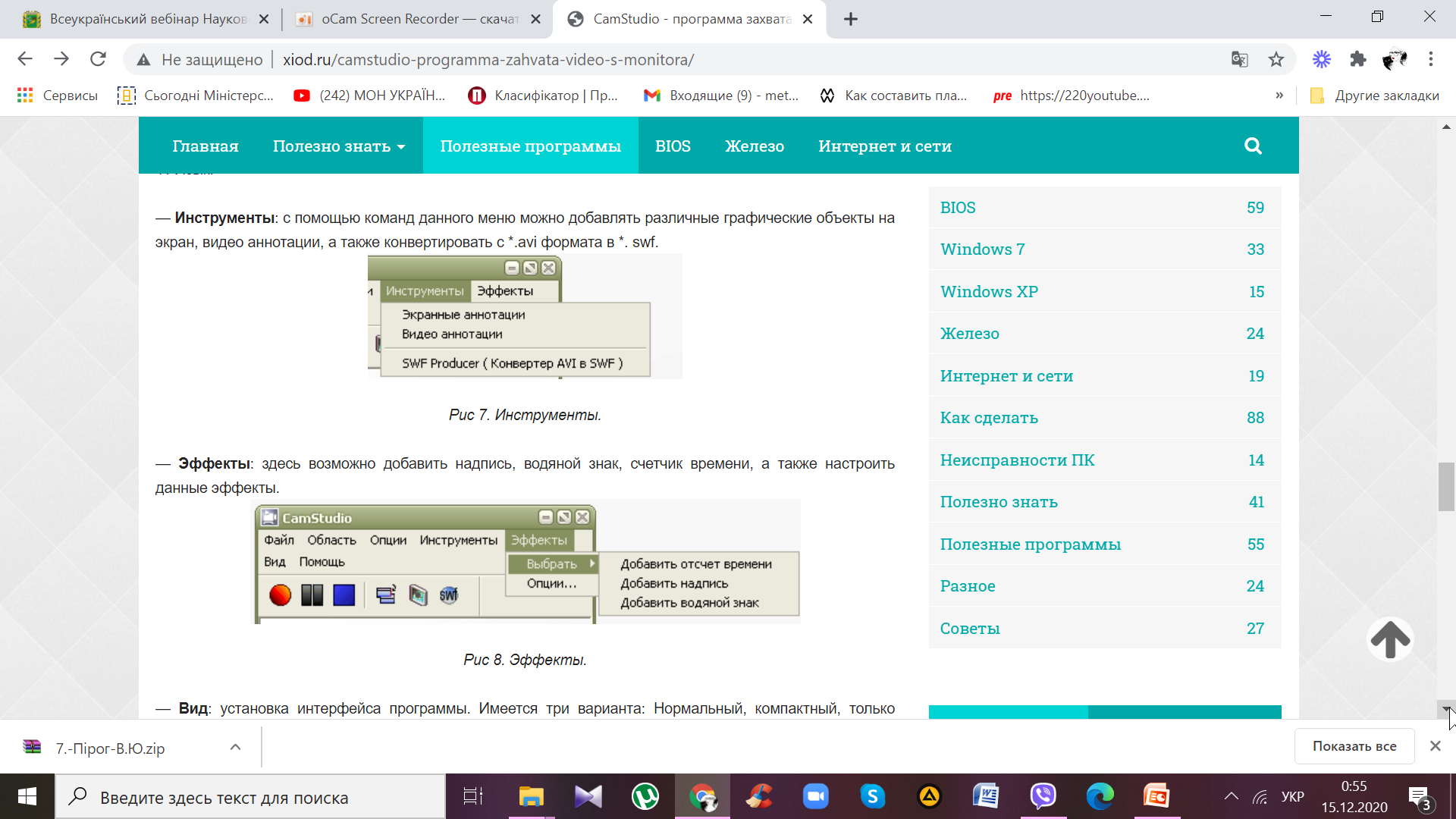 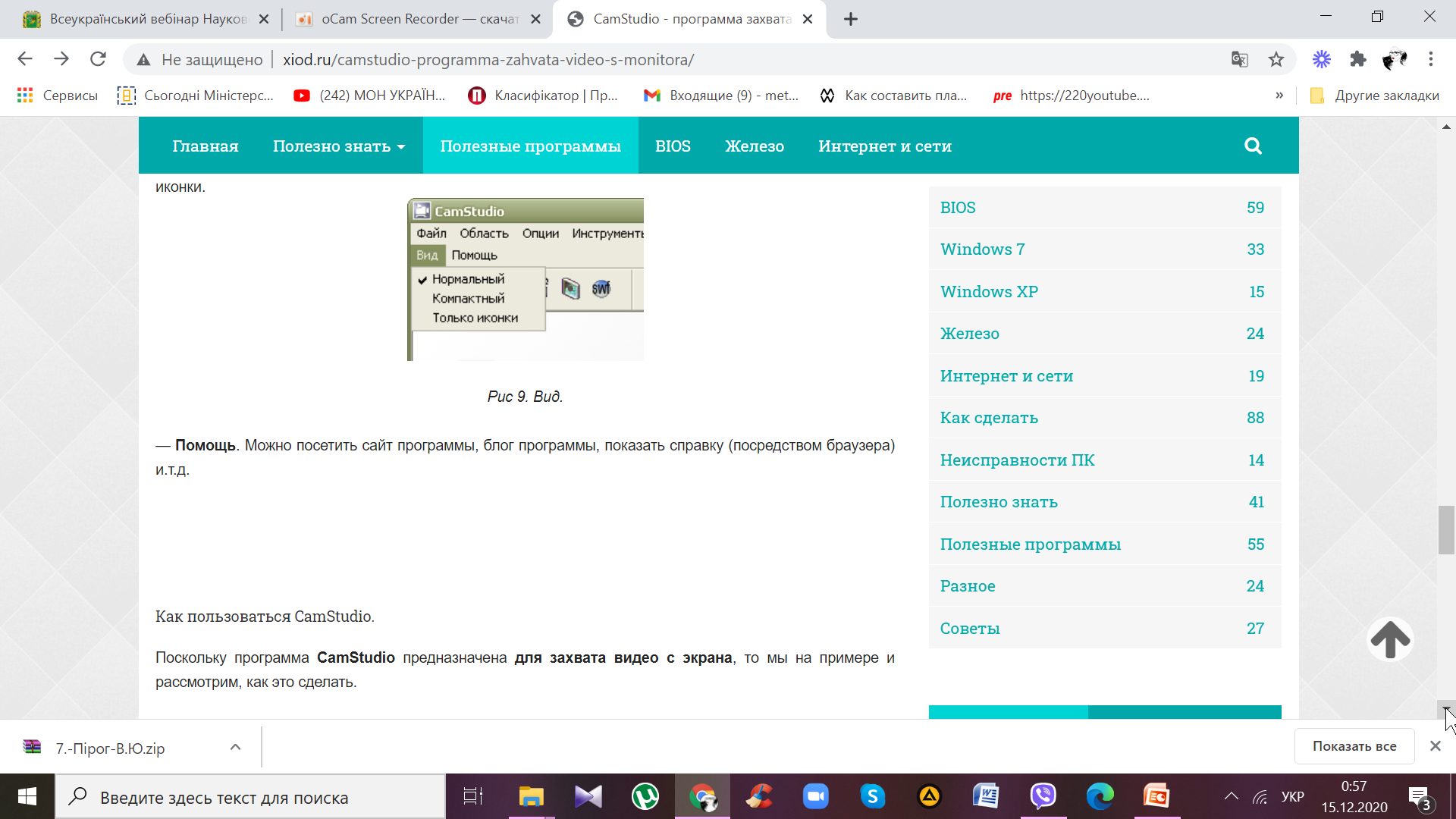 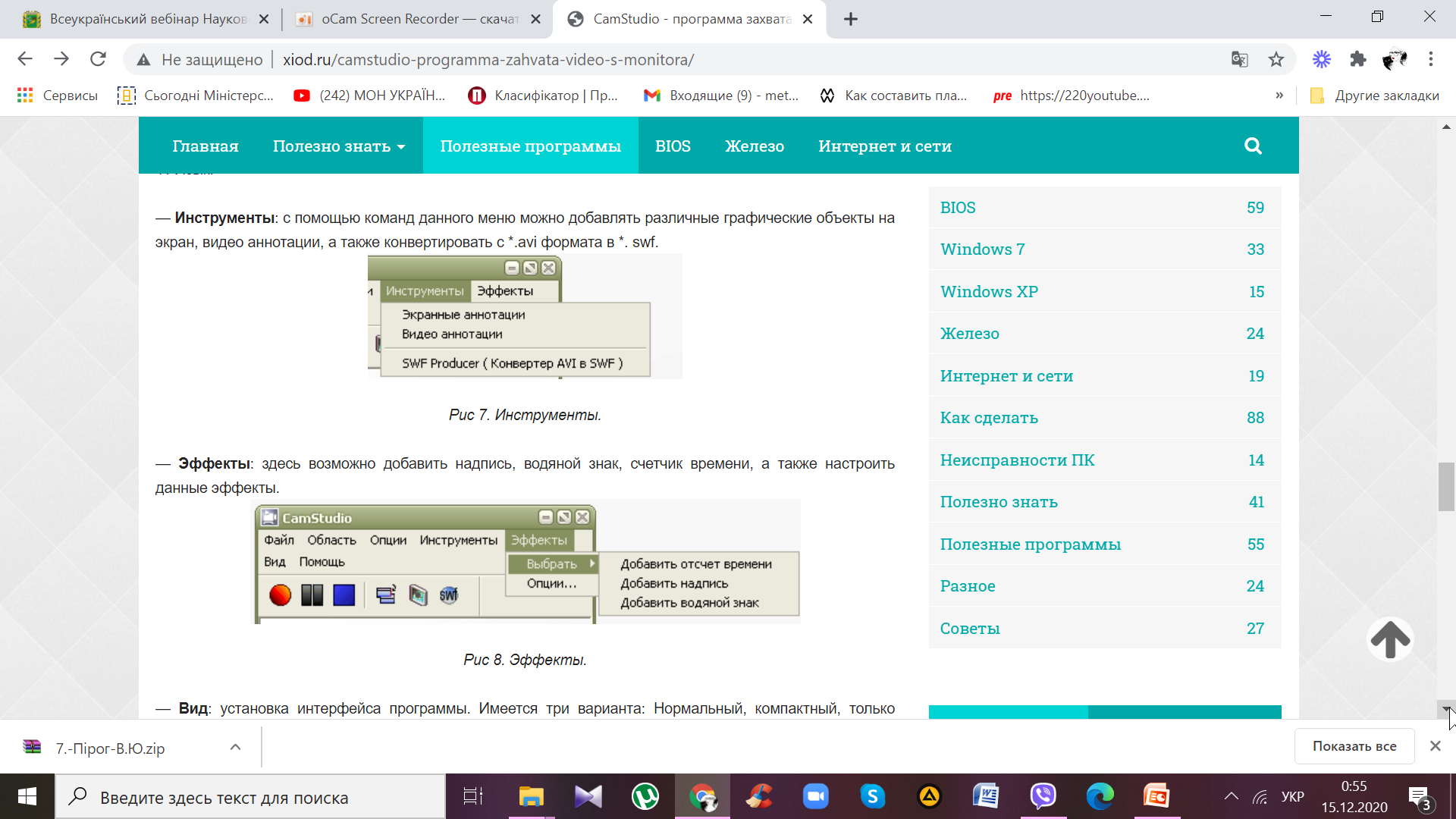 Основні можливості CamStudio:
Відеозапису подій, що відбуваються на всьому екрані на окремій або фіксованій його частині.
Відтворення отриманого відео.
Розміщення текстових і відео нотаток.
Налаштування відео: вибір кодека, якості запису, частоти кадрів і т.ін.
Запису звуку з мікрофону або «з колонок». 
Налаштування аудіо.
Приховування, показ, вибір або «підсвічування» курсору.
Увімкнення пересування активної області за курсором.
Налагодження гарячих клавіш для керуванням записом відео.
Інших налаштувань CamStudio.
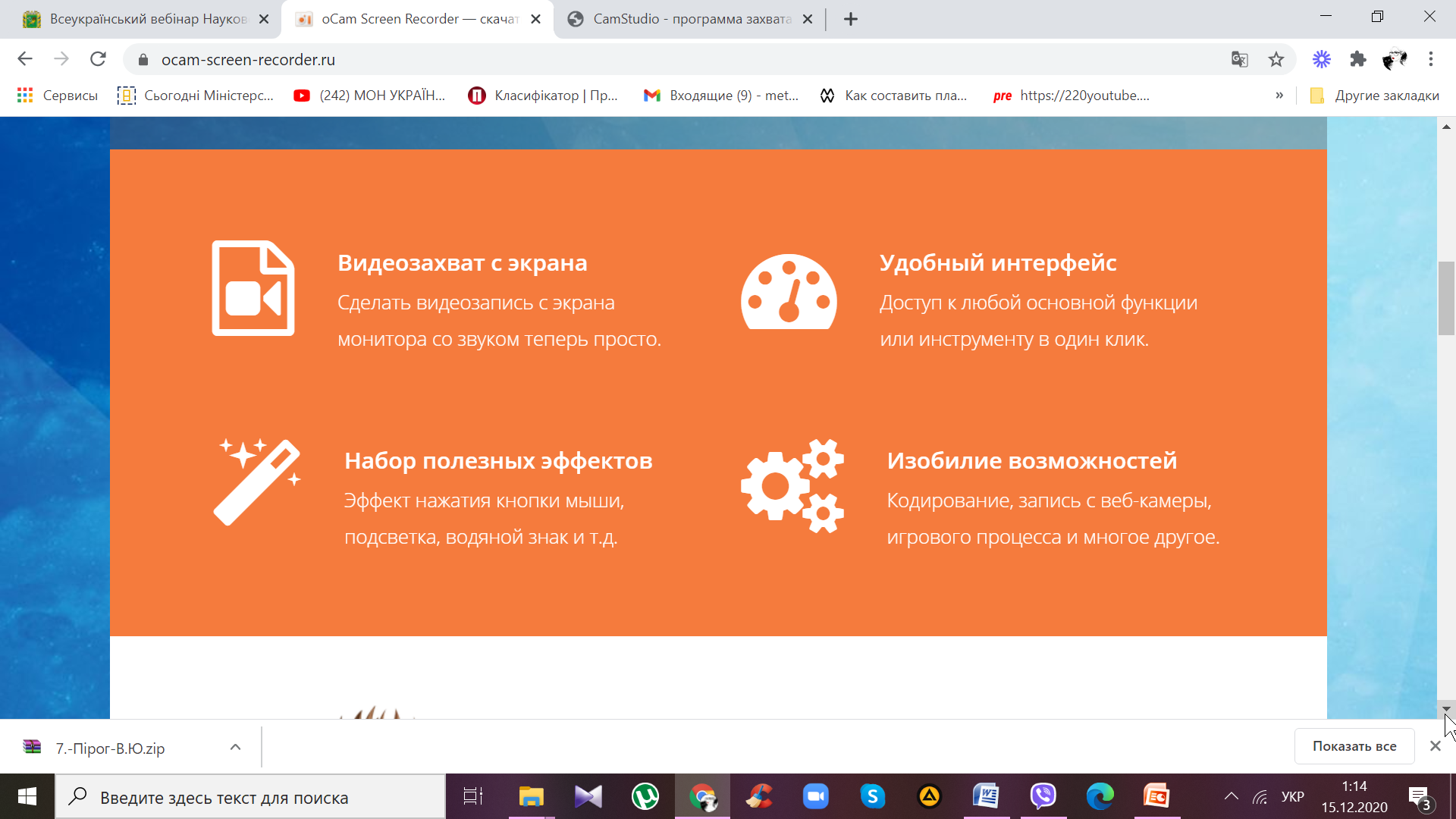 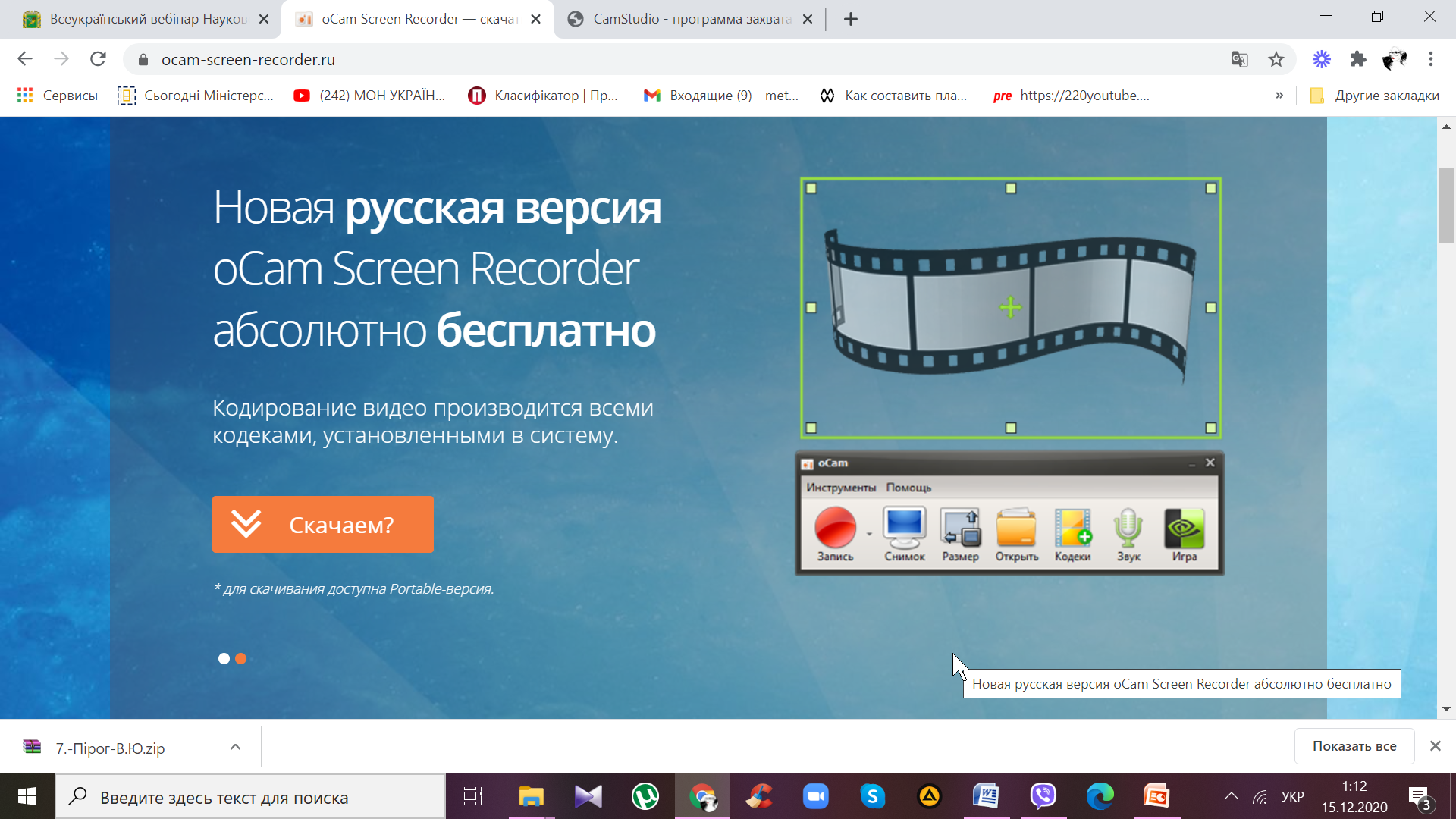 оCam Screen Recorder
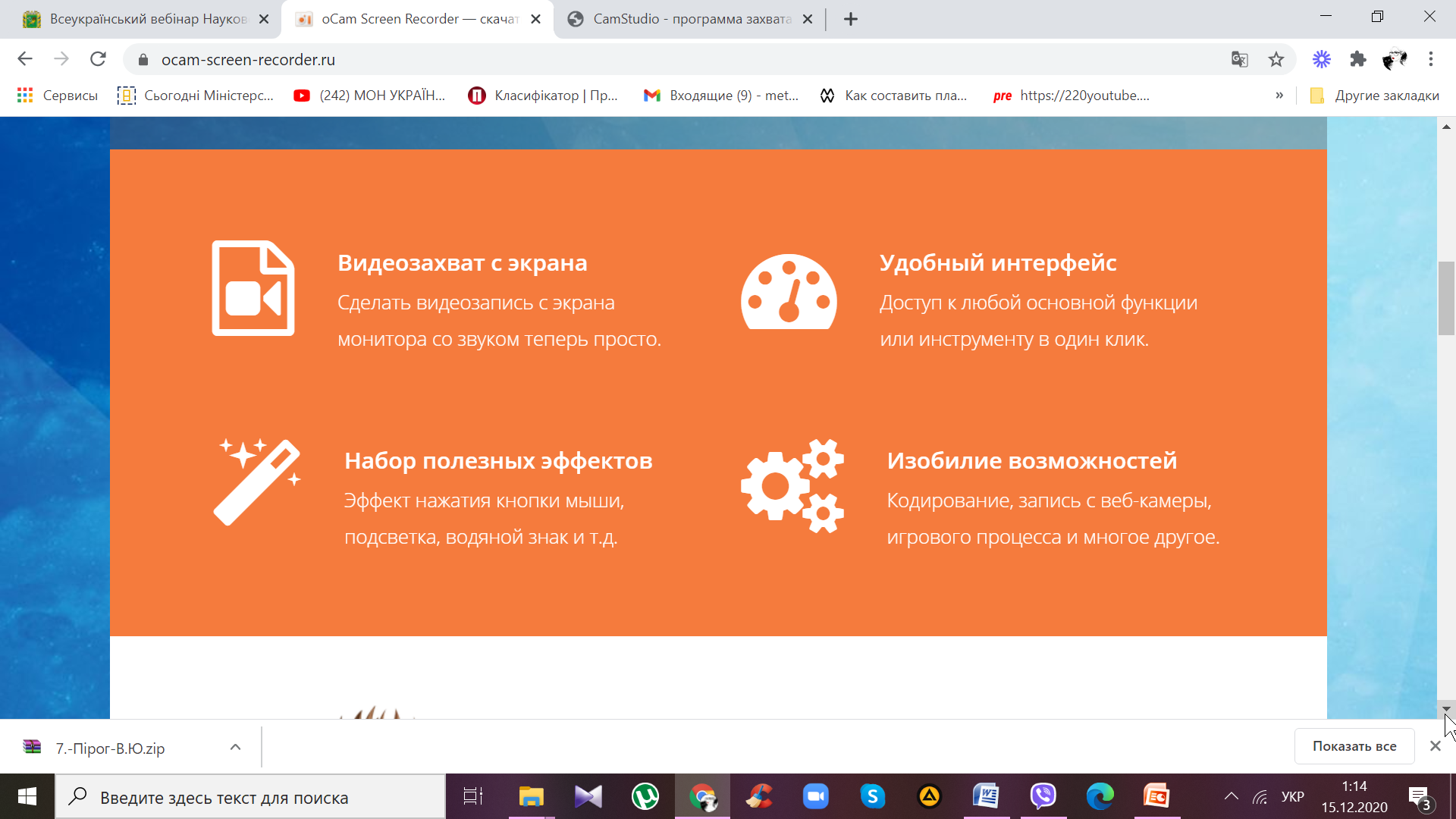 Найголовніша перевага 
oCam Screen Recorder в тому, 
що програма дуже проста і повністю безкоштовна!
Інтерфейс програми оCam Screen Recorder
Переваги роботи з оCam Screen Recorder :
швидке створення скріншотів або відео, за допомогою відповідних кнопок: «Знімок» або «Запис»;
можливість установки потрібного розміру зони записуючого вікна через розтягування мишею: можна захоплювати як весь робочий стіл, тільки виділену область або тільки активне вікно будь-якої програми;
численні формати для відео: avi, mp4, flv, mov, ts, vob, і знімок екрана: jpg, png, bmp, gif;
вибір місця для збереження готового файлу;
установка бітрейт і кількості кадрів в хвилину;
використання гарячих клавіш;
окрема опція, яка дозволяє вмикати / вимикати відображення курсора миші на відео;
можливість накладати на скріншоти і відео графічний водяний знак.
Запис відео-лекцій та скринкастів за допомогою LOOM.COM
Особливості Loom
Цей додаток записує відео з екрану і / або веб-камери зі звуком, яке потім можна відправити поштою або поділитися посиланням.
	Використовувати його можна для чого завгодно: спілкування з друзями, записи навчальних і пояснювальних кліпів, презентацій, відео-відповідей і т.ін.
	Простий і безкоштовний ресурс для Mac, Windows та Chromebook.
Примітка:
У жовтні 2020 року оновлено розширення Loom. Безкоштовно можна записати лише 100 відео тривалістю 5 хвилин.
Безлімітна версія доступна за 8 доларів на місяць.
Крок 1
https://www.loom.com
Крок 2
Крок 3
Крок 4
Крок 5
Крок 6
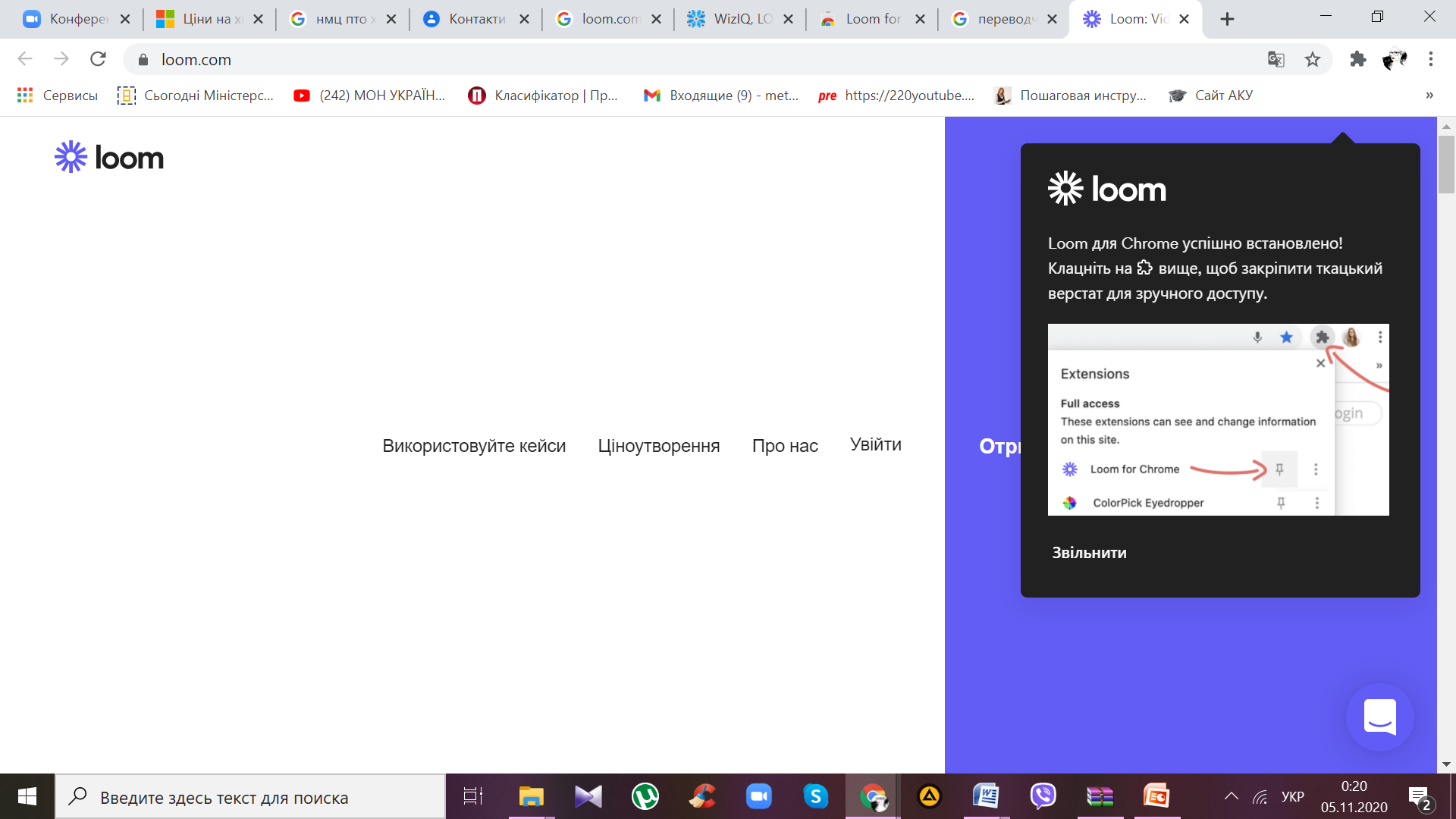 Крок 7
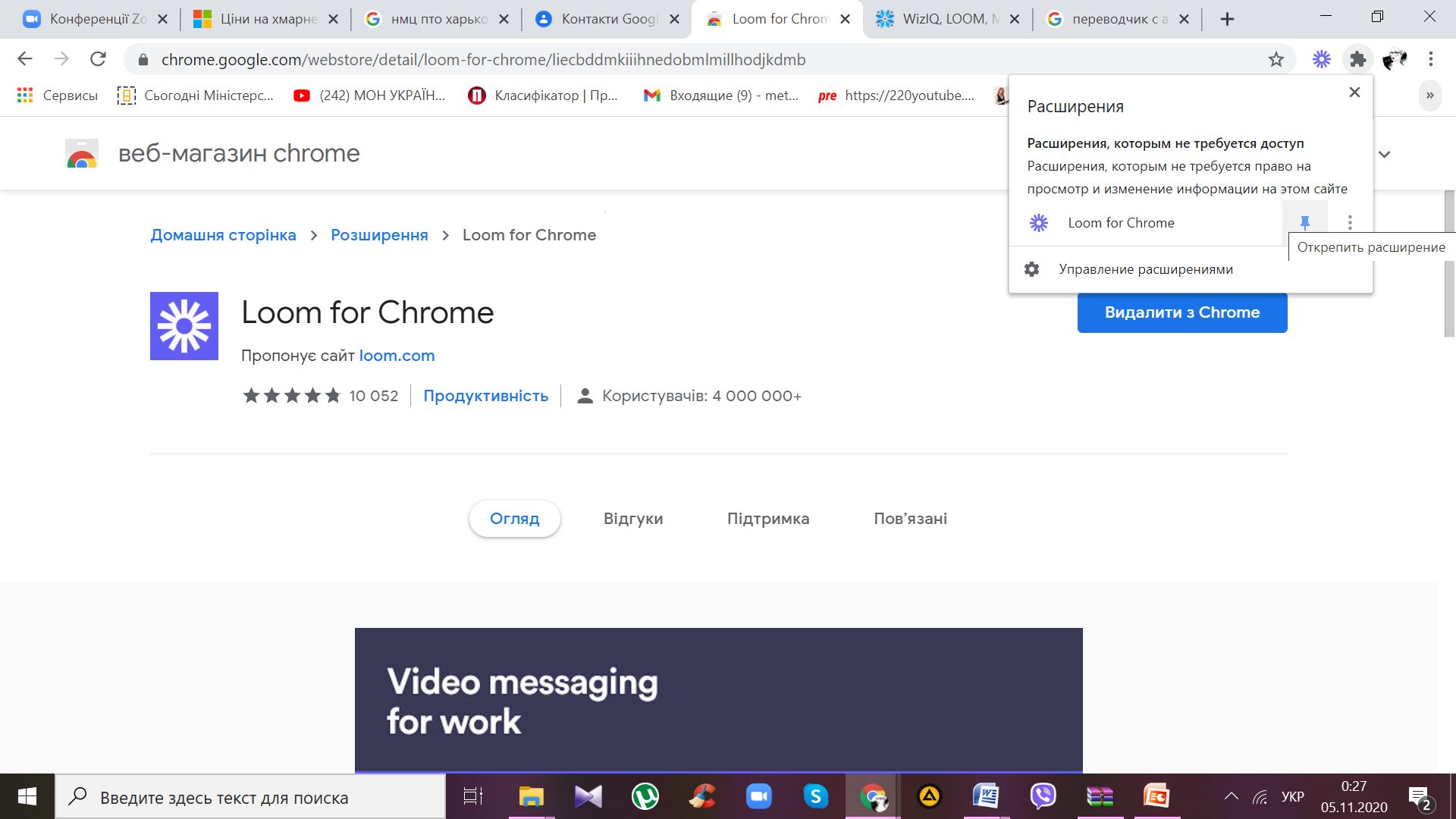 2
1
Крок 8
Увійти в аккаунт
Створити аккаунт
Крок 9
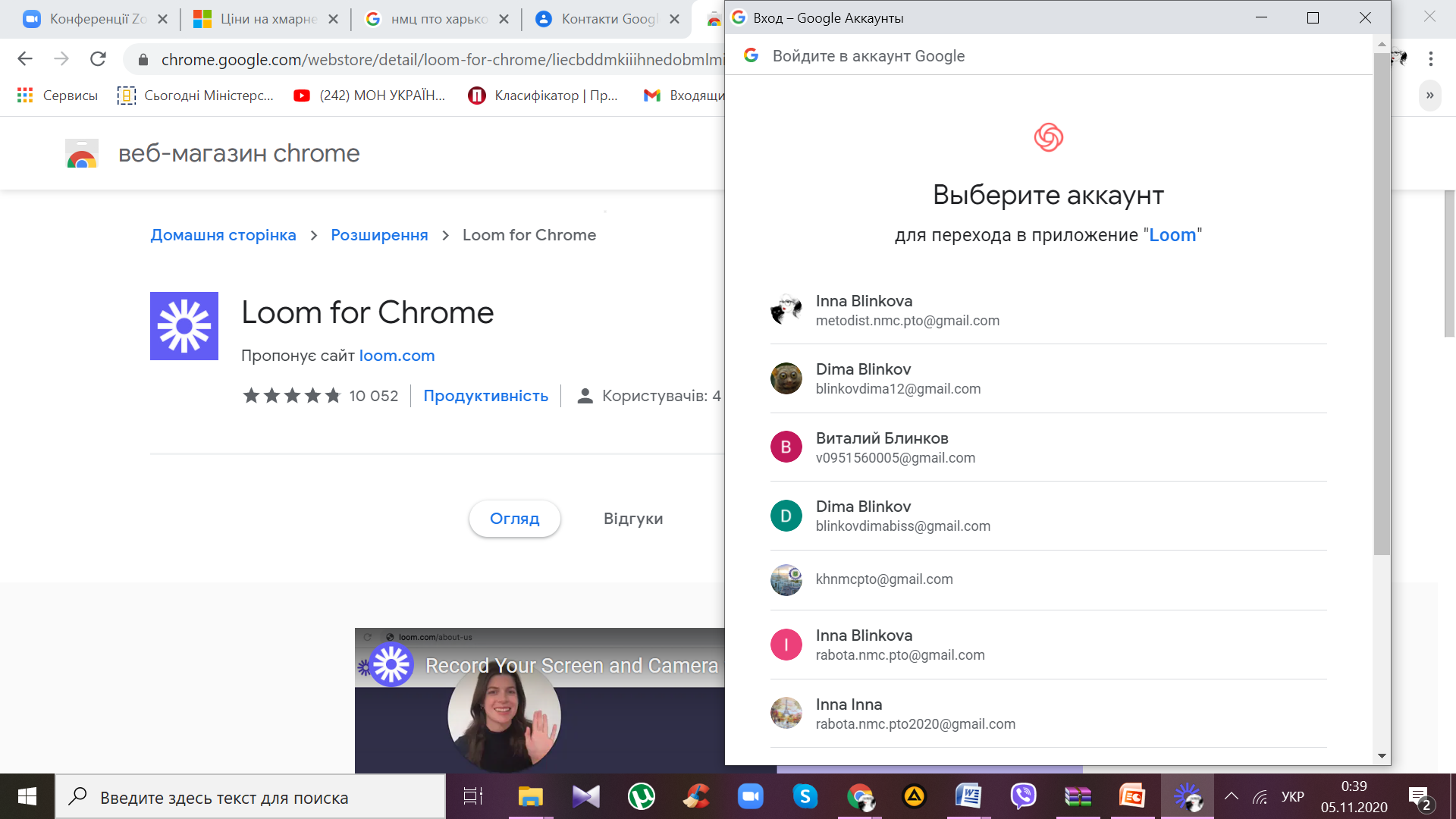 Крок 10
Крок 11
1
2
Крок 12
1
3
2
Функціональні можливості програми
Аватар можна убрати за допомогою позначки “хрестик”
За допомогою цих кнопок можна збільшувати Ваше зображення
Функціональні можливості програми
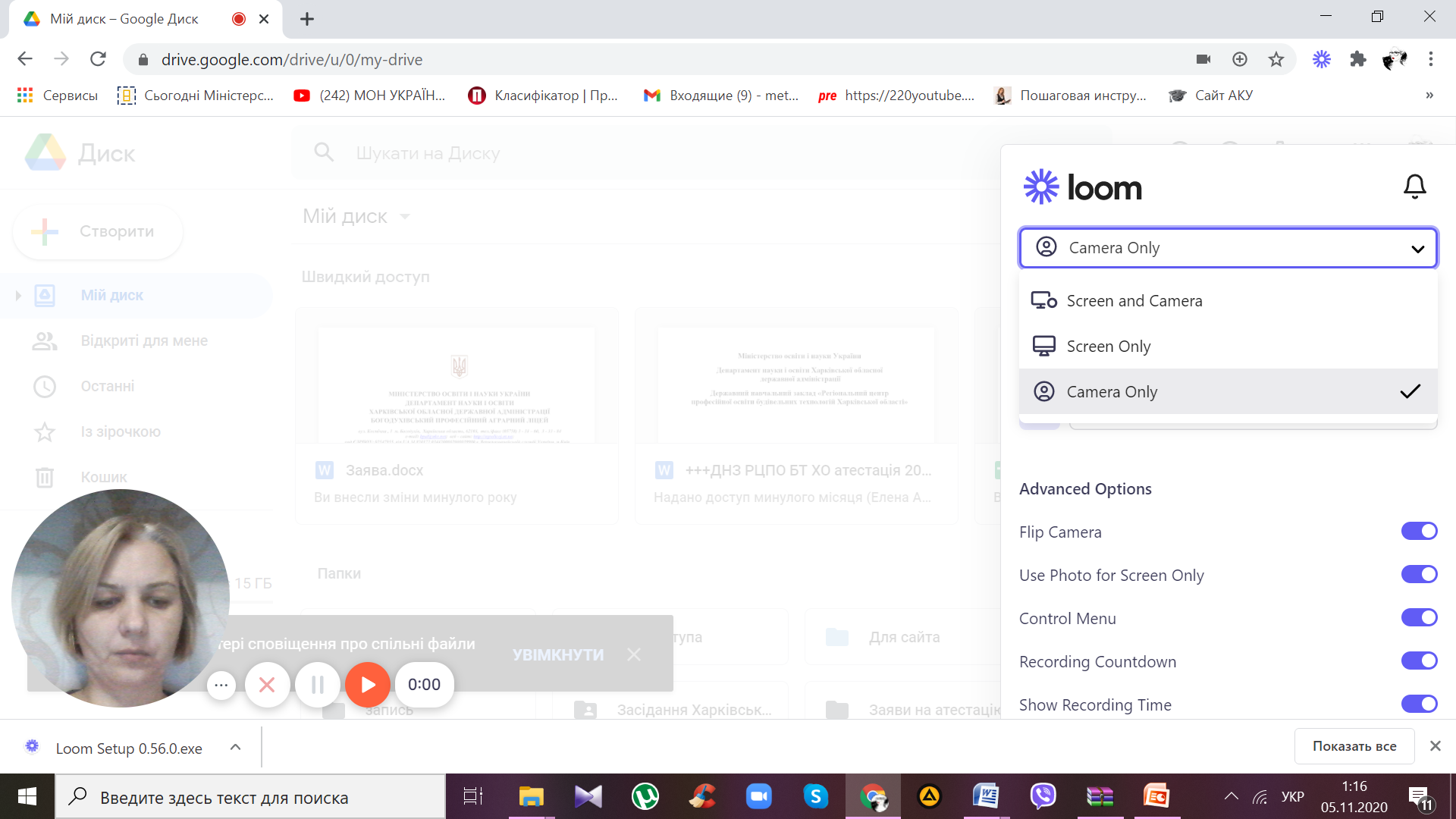 Камера й екран
Тільки екран
Лише камера
Керування записом
Функціональні можливості програми
Прибирає аватар
Приховує панель керування записом
Відлік перед стартом
Функціональні можливості програми
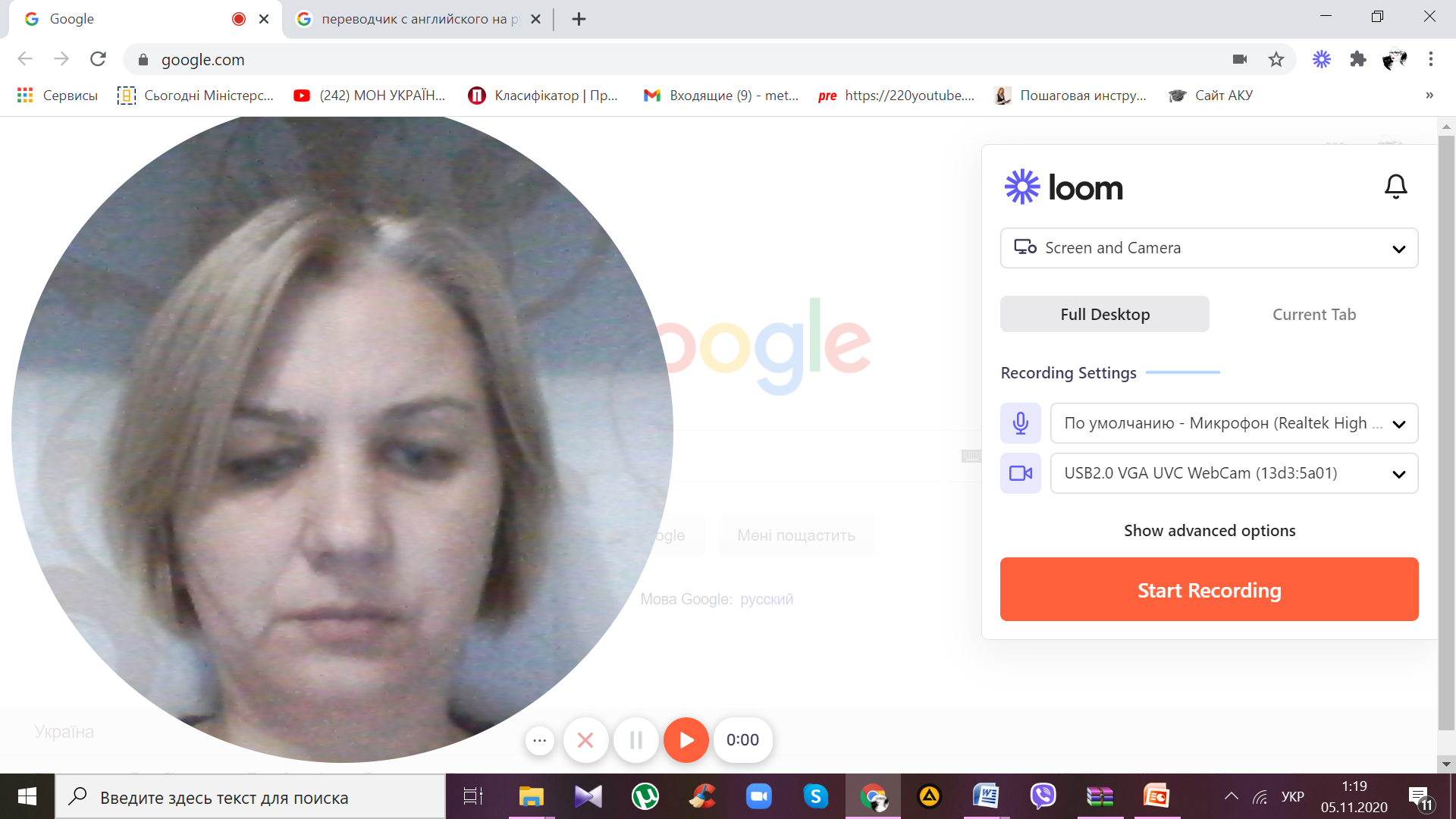 Закриває запис
Пауза
Початок / припинення запису
Функціональні можливості програми
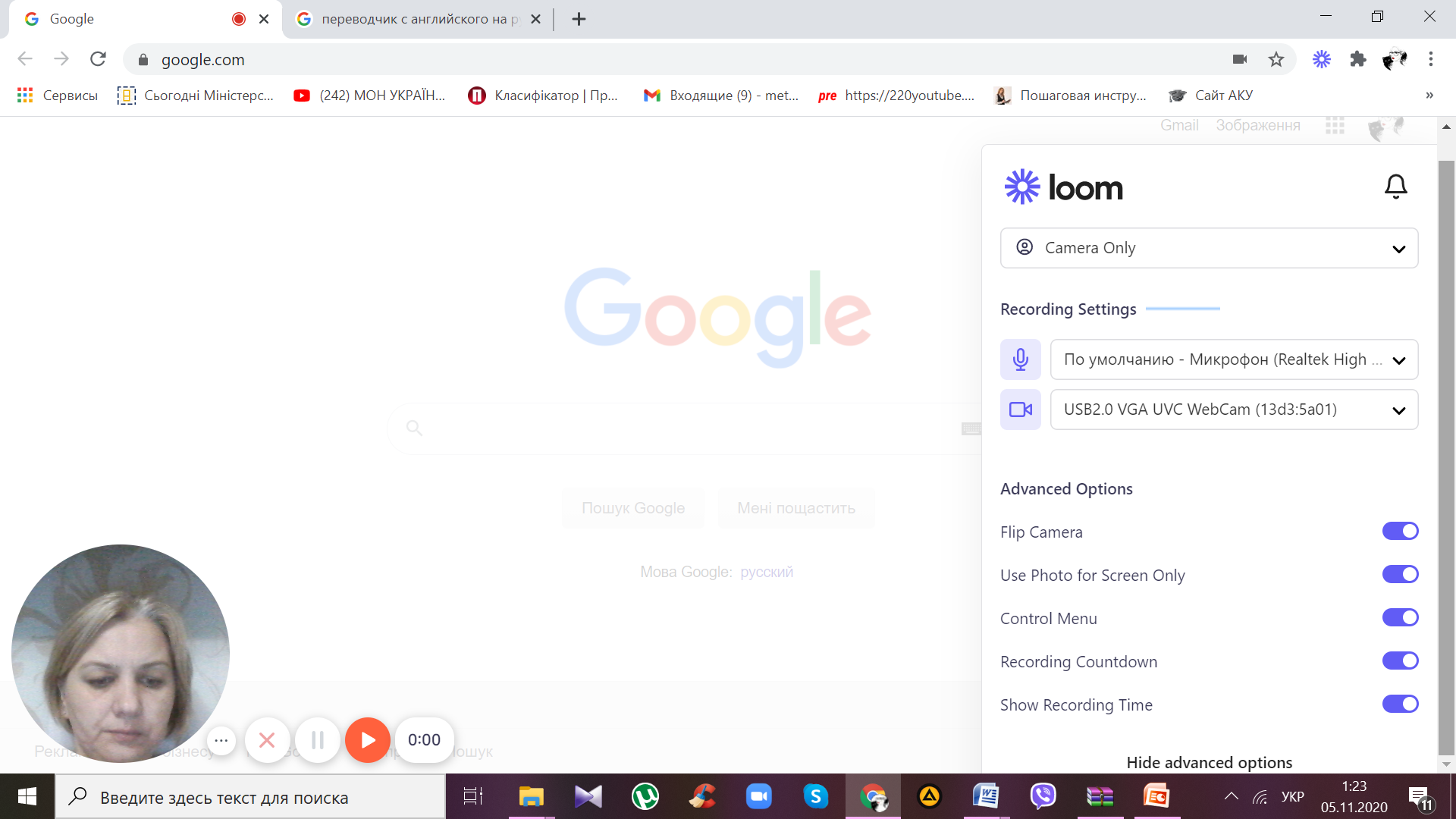 Налаштування мікрофону та камери
Додаткові налаштування
Функціональні можливості програми
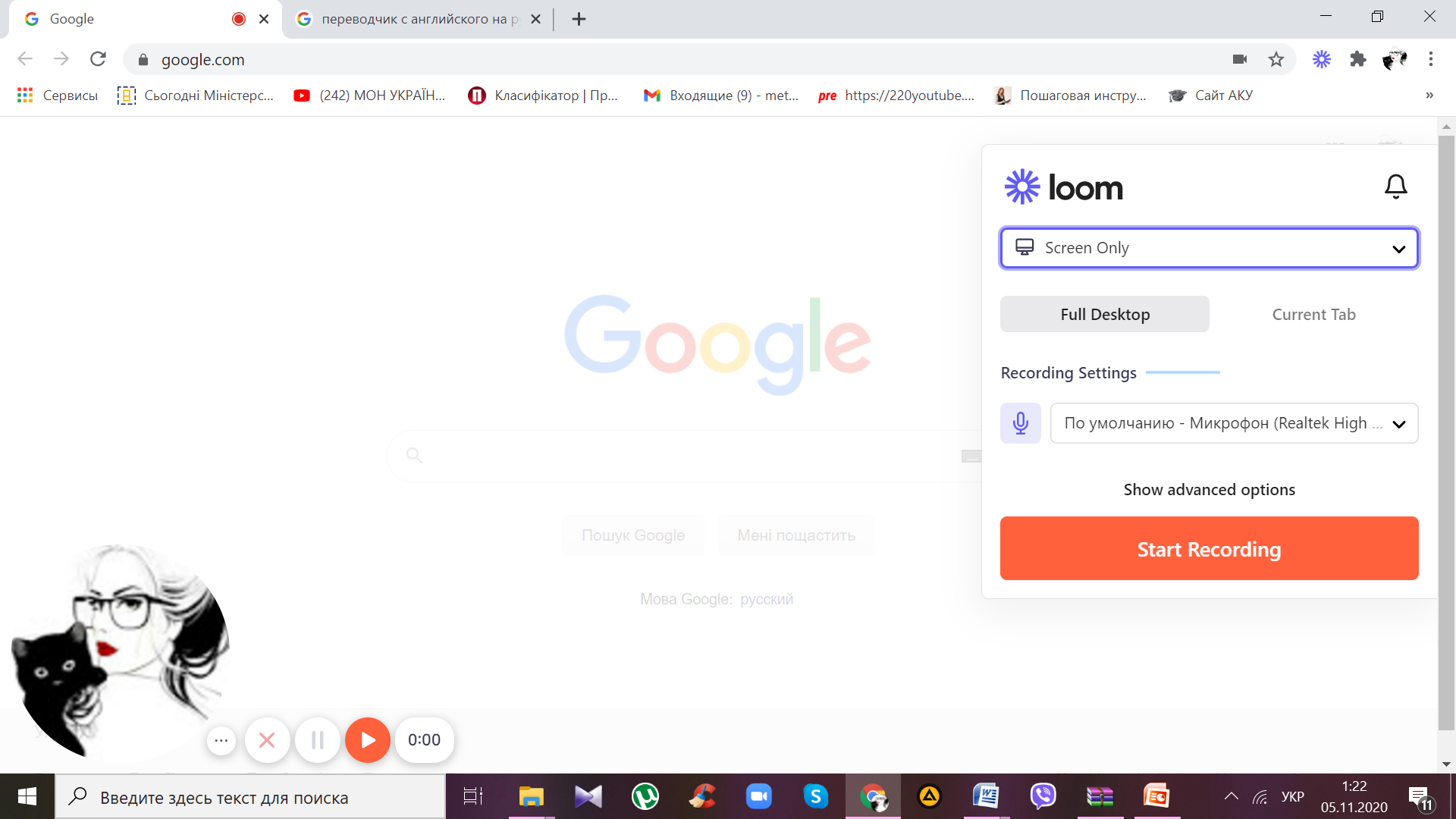 Початок/Завершення запису
Старт запису
Функціональні можливості програми
Налаштування відео
Функціональні можливості програми
Заборона завантаження
Функціональні можливості програми
Заклик до дії
Функціональні можливості програми
Посилання на додаткову інформацію
Функціональні можливості програми
Видалення частини  відео
Функціональні можливості програми
Функціональні можливості програми
Спеціальна мініатюра
Функціональні можливості програми
Функціональні можливості програми
Завантаження програми на ПК
Завантаження LOOM на ПК